City of FlagstaffCity Manager’s Compounds of Emerging Concern Advisory Panel
by
Bradley M. Hill, R.G.
Utilities Director
Arizona Department of Environmental Quality
Advisory Panel on Emerging Contaminants
September 27, 2013
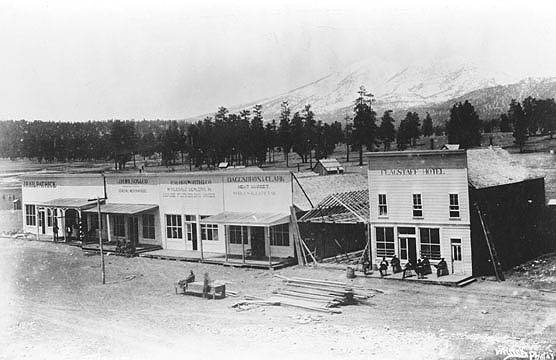 Early Flagstaff
HISTORY
1973 - City started directly delivering reclaimed water to
	Continental Country Club Golf Course

  1993, City expanded its direct delivery of reclaimed water  with the  	construction of its 2nd wastewater treatment plant	                	[city parks, school district, 2nd golf course, industry, etc]

 2002, City signed an Agreement with the Arizona Snowbowl to 	directly deliver  552 AF/year of reclaimed water for snowmaking

  2012,  In August a report was released by Virginia Tech University 	 found Antibiotic Resistance Genes in the City’s reclaimed 	system  and in December the Arizona Snowbowl started 				snowmaking
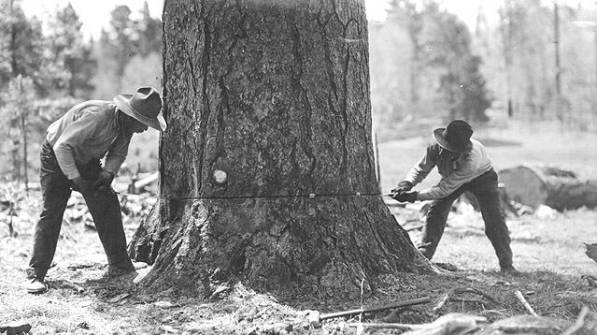 WHY an Advisory Panel Now?
2012, the topic of reclaimed water use became amplified in the 	community

 City Council became bombarded with citizens questions regarding 	the safety of using reclaimed water for irrigation, recharge or 	snowmaking

   September 2012, City Manager requested staff to develop a 	panel of experts to assist in the evaluation of the human 		health impacts from the local use of reclaimed water  

 				 1st Meeting – January 25, 2013
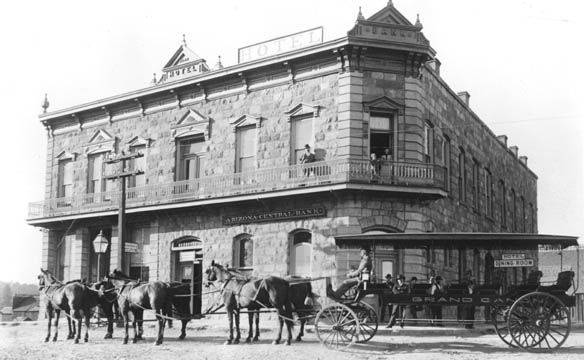 McMillan Bank & Hotel- 1900
Membership
David Engelthaler,  Director TGEN North  (epidemiologist)

   Robert Hart, Scientist in Charge, U.S. Geological Survey

   Jean McLain, Ph.D., University of Arizona

   Rod Parnell, Ph.D., Northern Arizona University 

   Randy Phillips, Coconino County Health Services

   Amy Pruden, Ph.D. Virginia Tech University

   Forrest Ritland, M.D., Flagstaff Medical Center (pathologist)

   Robin Silver, M.D.
  
  Tom Whitmer, Director Natural Resources, City of Cottonwood

  Cathy Proper, Ph.D. Northern Arizona University *
  Channah Rock, Ph.D., University of Arizona *
   Shane Snyder, Ph.D., University of Arizona *

*  ADEQ - APEC members
PURPOSE & OBJECTIVES
What does the detection of Compounds of Emerging Concern (CECs) in some parts of the City of Flagstaff’s Drinking and Reclaim Water Distribution Systems mean for possible human health effects beyond what already exists?

Determine what specifically to study

 Identify what steps are necessary for understanding the human health effects of CECs in raw, drinking and reclaimed water

Provide guidance to the City on developing a work plan on how best to achieve this knowledge.
Panel met 3 times in 2013
CEC Sampling in Flagstaff
2002  evaluation of existing data from Rio WRF v. SDWA

2002-2006  Hired USGS & NAU to sample both drinking & reclaimed 	water for pharmaceuticals & other industrial compounds at 	Wildcat Hill WWTP, Rio WRF & 3 groundwater wells.  NAU 	analyzed effects of reclaimed water on Mosquitofish, bullfrogs & 	African clawed frogs; 


 2010 City sampled drinking & reclaimed water for 87 PPCPs & EDCs 

	A. drinking water distribution system:  caffeine 82 ng/L, DEET 2.1 	ng/L, Theobromine 66 ng/L, Triclosan 19 ng/L & lohexal 42 ng/L

	B.  Reclaimed system     33 were detected
Previous CEC Sampling Summary
2011  Lake Mary raw water & treated water tested for 90 PPCPs & EDCs
Raw intake water:  BPA 22ng/L, naproxen 10ng/L, theobromine 23ng/L)
Treated, pre-chlorination:  DACT 7.6 ng/L, naproxen 12ng/L & theobromine 43 ng/L

2012	Sampled reclaimed water & compared to compliance with SDWA
260 analytes were tested as required for drinking water, 10 were detected, but under MCL

Aldicarb sulfone, arsenic, barium, chromium, diquat, flouride
Nitrate, sodium, sulfate, gross alpha
INTERIM REPORT
July 16, 2013
Framework:  CECs into 3 categories – pharmaceuticals, endocrine disrupters
	and antibiotic resistance genes and associated bacteria


  Prioritize most critical to issues addressing the concerns raised by the use of 
	reclaimed water by the City:  human health impacts  as opposed 
	to animal, aquatic or environmental impacts
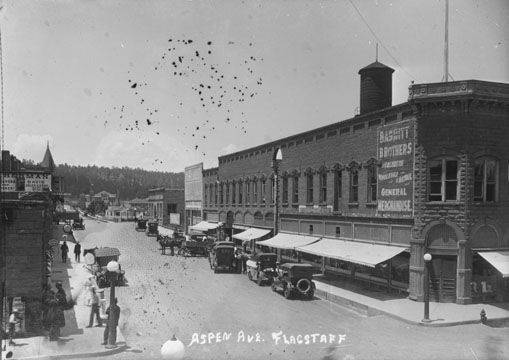 Babbitt Brothers downtown 
Flagstaff
INTERIM REPORT
July 16, 2013
Findings/Advice – Drinking water:  USEPA’s Contaminant Candidate Lists  (CCL)
	may warrant future regulation.  Antibiotic Resistance Genes are not on 
	The CCL3 list, but 9 hormones & 1 antibiotic is on list.  No documented
	 study exists from around the world on human health impacts of the 10
.  
		Monitoring of any CECs on the CCL3, beyond
		unregulated contaminant monitoring rule 
		(UCMR) in Flagstaff’s drinking water
		at this time is unnecessary
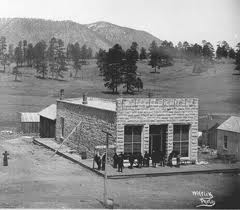 INTERIM REPORT
July 16, 2013
Findings/Advice – Reclaimed water:   3 CCL3 chemicals have been detected in 
	reclaimed water that deserve noting – 17 beta estradial, triclosan, 
	and NDMA.   Caffeine & triclosan were detected in Flagstaff’s 
	reclaimed water,  but are removed when treated with chlorine.
	
	Monitoring of caffeine and 17-beta estradiol in reclaimed water was 
	appropriate, but treatment beyond adding free chlorine is not 
	warranted at this time.
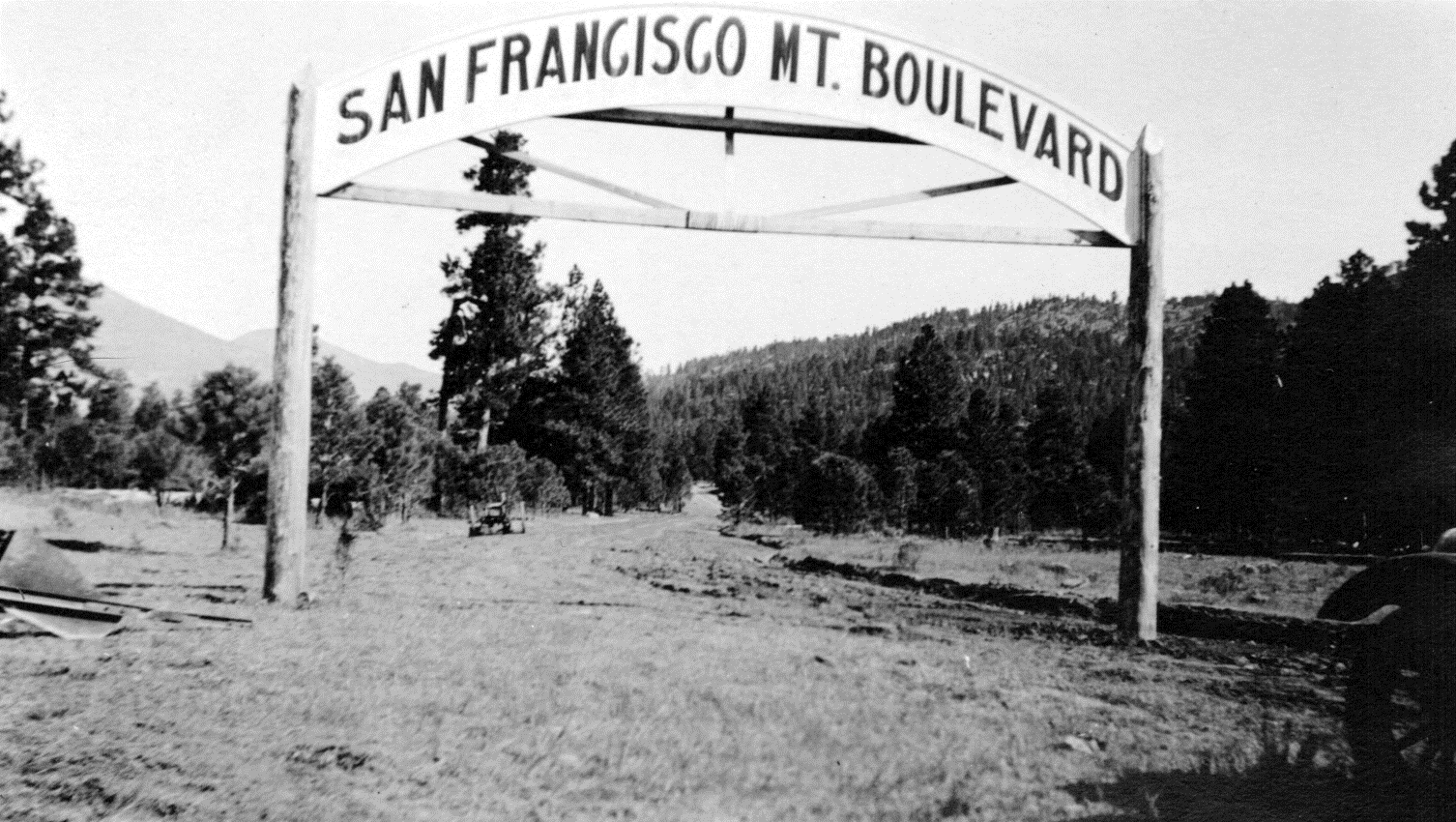 1921, now Schultz Pass Road. 
Photo Credit: Arizona Historical Society, Flagstaff [AHS.0467.00075]
INTERIM REPORT
July 16, 2013
Findings/Advice – Reclaimed water:   3 CCL3 chemicals have been detected in 
	reclaimed water that deserve noting – 17 beta estradial, triclosan, 
	and NDMA.   Caffeine & triclosan were detected in Flagstaff’s 
	reclaimed water,  but are removed when treated with chlorine.
	
	Monitoring of caffeine and 17-beta  estradiol in reclaimed water was 
	appropriate, but treatment beyond adding free chlorine is not 
	warranted at this time.
Note that benchmark limits for caffeine & triclosan are for drinking water, no limits set for reclaimed water or snowmaking.  Triclosan concentrations are less than shampoo & antibiotic soaps.

Monitoring of triclosan in reclaimed 
water is appropriate, but no 
treatment is advised.
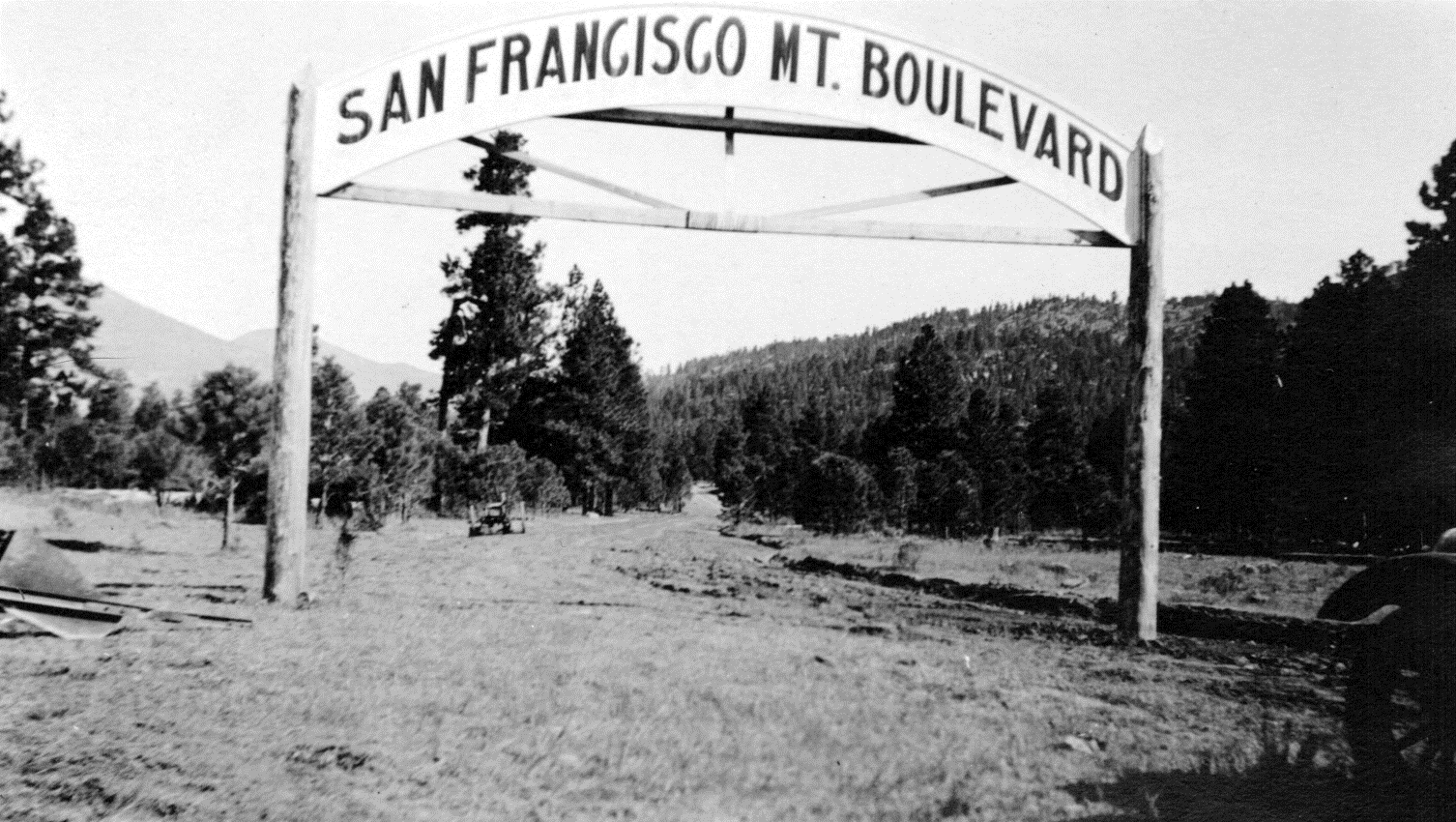 1921, now Schultz Pass Road. 
Photo Credit: Arizona Historical Society, Flagstaff [AHS.0467.00075]
INTERIM REPORT
July 16, 2013
Findings/Advice – Reclaimed water:   NDMA from chlorination of wastewater that use chloramines.  City’s plants use chlorine and ultraviolet light, however.	
	Commence testing of reclaimed water for NDMA; however, be 	cautious that NDMA is notorious for false positives at levels below 	approximately 5 ng/L.  Bring back results to the Panel for next steps.
Antibiotic Resistant Bacteria and Antibiotic Resistant Genes

			    Antibiotic resistance in human pathogenic microbes
			    is an on-going public health threat as the number
			    of available antibiotics is limited and infections are
			    becoming harder to treat….Antibiotic resistance
			     is both a man-made & naturally occurring
			     phenomenon.

			    2012 study found “genetic markers” of 
			    antibiotic resistance DNA for different
			     bacteria (dead or alive?)
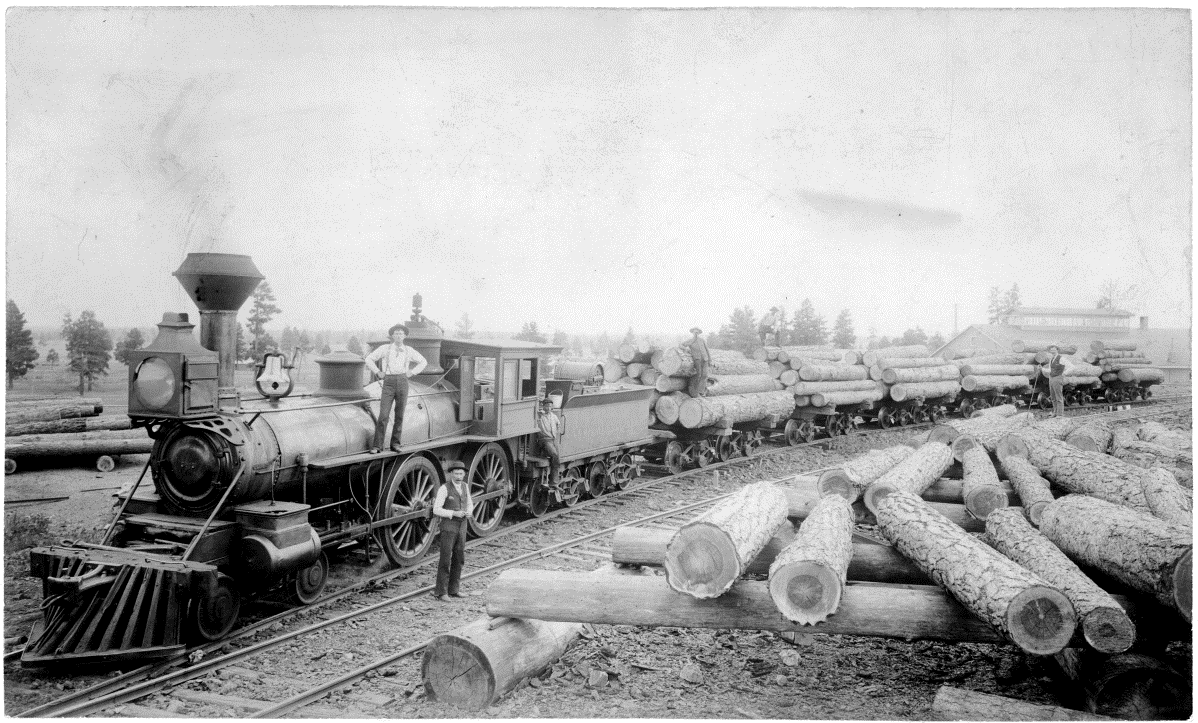 Ca. 1890.  Photo Credit:  Northern Arizona University Cline Library [NAU.PH.676.8]
INTERIM REPORT
July 16, 2013
Findings / Advice – Reclaimed Water    Antibiotic Resistant Bacteria and 
	Antibiotic Resistant Genes

	Remnant material from bacteria were treated and killed at treatment plant
	 or the DNA may be from live bacteria originating from pre or post treatment
	or growth in distribution system.

	Panel expressed caution due to limitations on conclusions of Virginia Tech 
	study due to:
	1. Flagstaff is not exhibiting any public health issues associated with antibiotic 
		resistance from reclaimed water (pathologist @ hospital)

Can a nexus be drawn between ARB 
	public health issues and reclaimed water  
	as the source?

3.   Costs of these studies are expensive
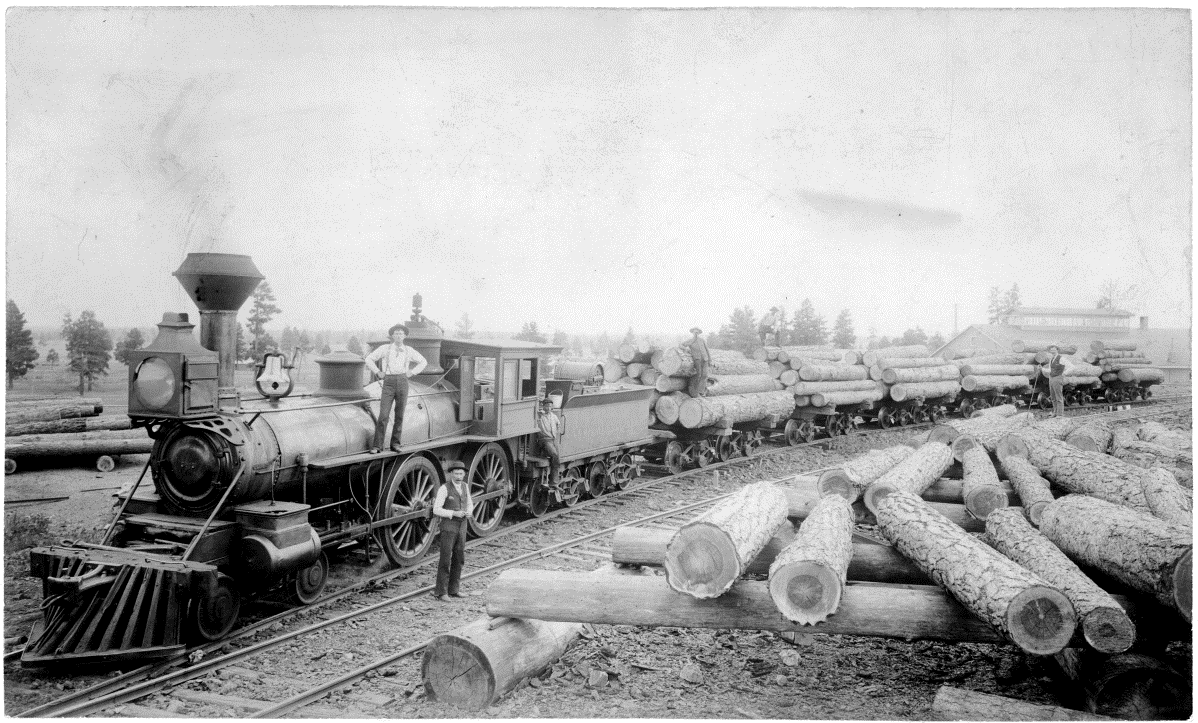 Ca. 1890.  Photo Credit:  Northern Arizona University Cline Library [NAU.PH.676.8]
INTERIM REPORT
July 16, 2013
Interim Recommendations
Sub group of Advisory Panel  will help to identify potential individuals or agencies to complete study to better understand public health issues of ARGs and ARBs in water

Compare effects of treatment technologies (chlorination, UV, UV-hydrogen peroxide, membranes) on ARBs and ARGs

No data at present time to suggest that the continued use of reclaimed water provides undue risk to human health.  Panel recommends applying the best science available and that above outlined studies be pursued regarding ARB.  Future positive results 
				of ARBs and ARGs will not provide 				scientific  or  epidemiologically 				significant evidence to reverse above 
				recommendation.
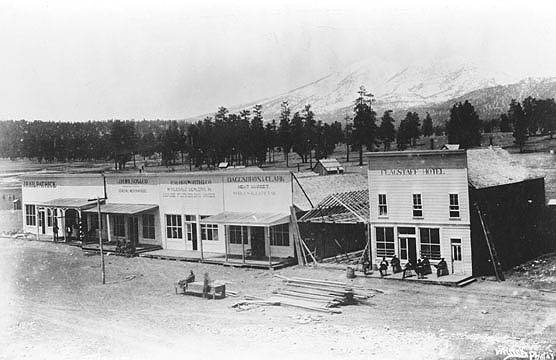 INTERIM REPORT
July 16, 2013
Interim Recommendations
Sub group of Advisory Panel  has met to identify opportunities for study and funding relating to ARBs and ARGs:

Virginia Tech  - NSF Environmental Engineering Program
TGEN North to include beyond just water (e.g., food)
Collaboration with Univ. of Az & UNLV study WERF

NAU Masters student testing if ARGs present in 9 locations within wastewater treatment process and distribution system
	[bar screens  - clarification – aeration –UV – Chlorination ]
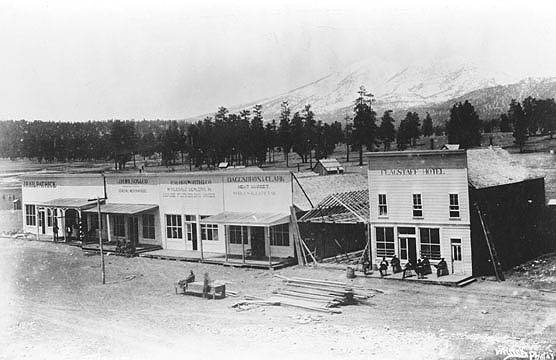 Advisory Panel’s Sub Group 
next meeting October 10th